Which turn is it?
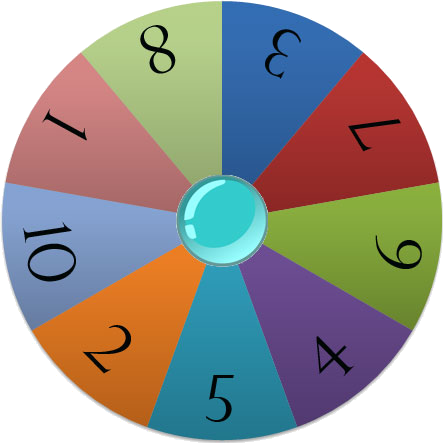 Choose:
More than 5  or
Less than 5
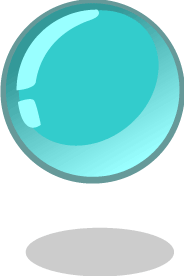 Spin Wheel
Points